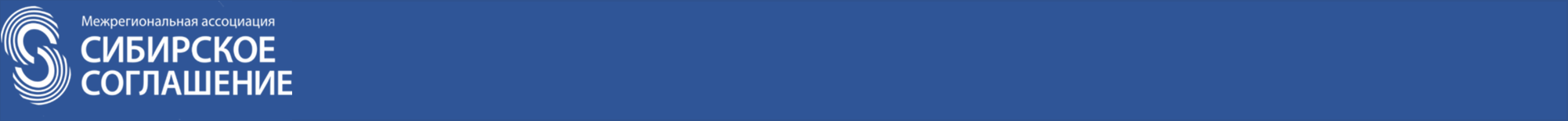 28.06.2019
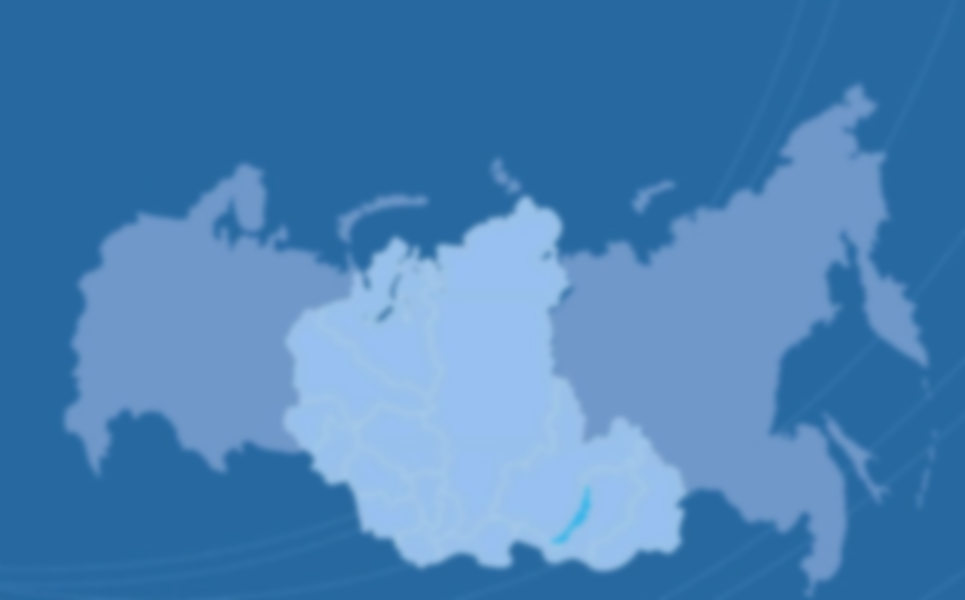 Перспективная 
 авиамаршрутная сеть 
РЕСПУБЛИКИ ТЫВА
РАЗВИТИЕ НА НАЧАЛЬНОМ ЭТАПЕ 
(2019-2020 гг.)
Развитие межрегиональной авиамаршрутной сети Сибири 
с использованием региональной и малой авиации
АЛГОРИТМ ФОРМИРОВАНИЯ АВИАМАРШРУТНОЙ СЕТИ РЕСПУБЛИКИ ТЫВА
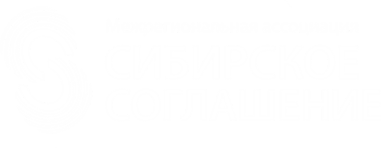 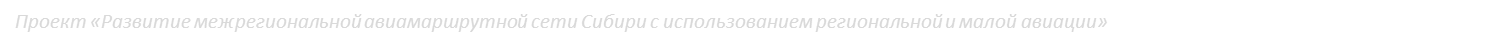 ОЦЕНКА ТРАНСПОРТНОЙ ДОСТУПНОСТИ НАСЕЛЕННЫХ ПУНКТОВ (НП)
1
АНАЛИЗ АЭРОДРОМНОЙ СЕТИ
2
ПОСТРОЕНИЕ АВИАЦИОННЫХ МАРШРУТОВ
 (учитывая безальтернативность транспортного сообщения с НП 
или длительное время переезда по автодороге от НП до административного центра)
3
ВЫБОР ОПТИМАЛЬНОГО ТИПА ВОЗДУШНОГО СУДНА (ВС)
4
ОПРЕДЕЛЕНИЕ НЕОБХОДИМОЙ ЧАСТОТЫ АВИАРЕЙСОВ И КОЛИЧЕСТВА ВОЗДУШНЫХ СУДОВ
(исходя из численности и потребности населения, кресельной емкости ВС)
5
ФОРМИРОВАНИЕ КОМФОРТНОЙ СТОИМОСТИ АВИАБИЛЕТА
6
2
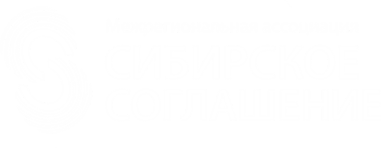 ОЦЕНКА ТРАНСПОРТНОЙ ДОСТУПНОСТИ НП
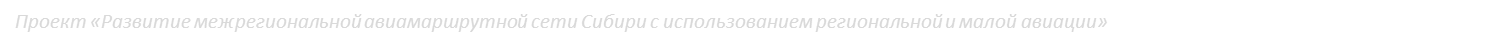 Определение труднодоступных НП:

отсутствует автомобильное сообщение
время переезда на автомобиле к административному центру свыше 4 часов

Сравнение расстояний (КМ) и времени (ЧАС) и расчёт экономической эффективности для перемещения точка-точка (путь до Кызыла):

на автомобиле по существующим дорогам с твёрдым покрытием
на  самолёте – ортодромия

Привязка районных центров и НП, с населением  свыше 4 тысяч человек к перспективной аэродромной сети, соблюдая условие:

время проезда автотранспортом к ближайшему аэродрому не превышает 2 часов

Консультации на уровне минтранса и глав районов с целью учёта задач региона и районных потребностей
3
АВИАМАРШРУТНАЯ СЕТЬ РЕСПУБЛИКИ ТЫВА 
НАЧАЛЬНЫЙ ЭТАП
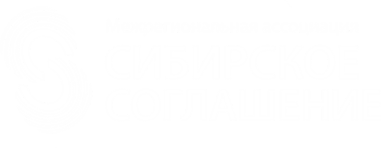 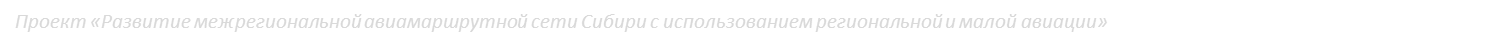 существующие
межрегиональные
местные воздушные линии
международные
Новосибирск
Кемерово
Томск
Красноярск
Екатеринбург
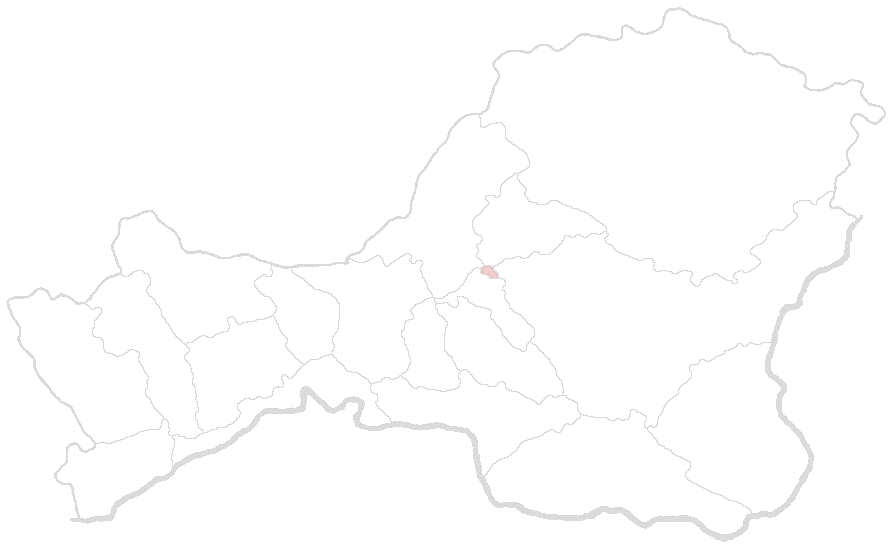 Абакан
(Хакасия)
Братск
(Иркутская)
Ырбан
Новокузнецк 
(Кемеровская)
Хамсара
Хут
Таштагол
(Кемеровская)
Тоора-Хем
(Тоджа)
Иркутск 




Улан-Удэ
Чита
Верхнеусинское
(Красн.край)
Горно-Алтайск
(Алтай)
Барнаул
(Алт.Край)
Чадан
КЫЗЫЛ
Ак-Довурак 
(Кызыл-Мажылык)
Уш-Бельдир
(Северный Аржан)
Хову-Аксы
Кунгуртуг
Мурэн 
Эрдэнэт
Улан-Батор
(Монголия)
Хандагайты
Мугур-Аксы
Кош-Агач
(Алтай)
Улаангом
(Монголия)
перспектива
Эрзин
Южный Аржан
4
4
ИНВЕСТИЦИОННАЯ ПРОГРАММА РАЗВиТИЯ 
ВОЗДУШНОГО СООБЩЕНИЯ  (начальный этап)
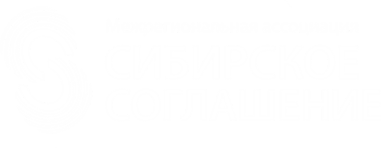 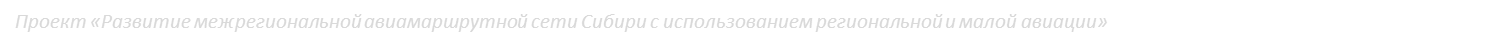 Реализация начального этапа предусматривается к концу 2020 года (за 15 месяцев)
5
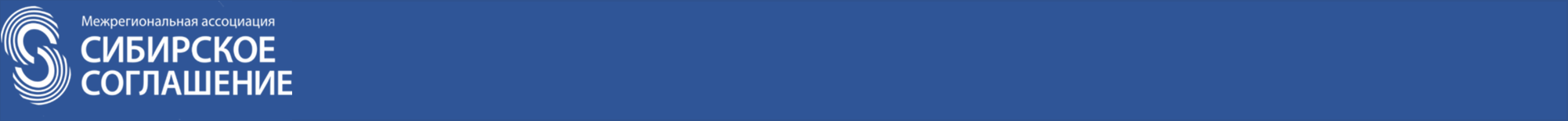 Благодарю за внимание!
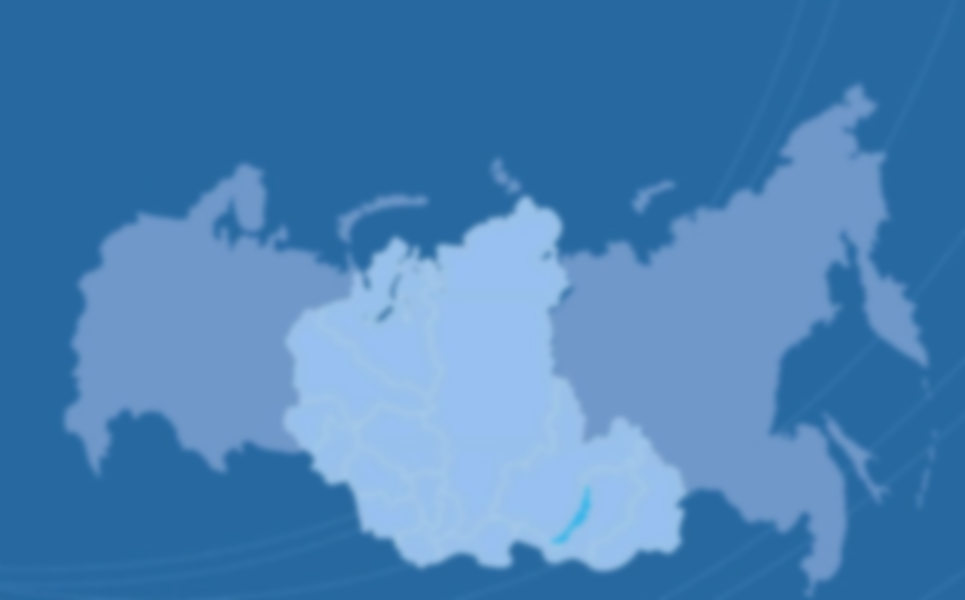 Исполнительный комитет Межрегиональной Ассоциации «Сибирское соглашение»
Развитие межрегиональной авиамаршрутной сети Сибири с использованием региональной
и малой авиации
ПИЛОТНЫЙ РЕГИОН - РЕСПУБЛИКА ТЫВА